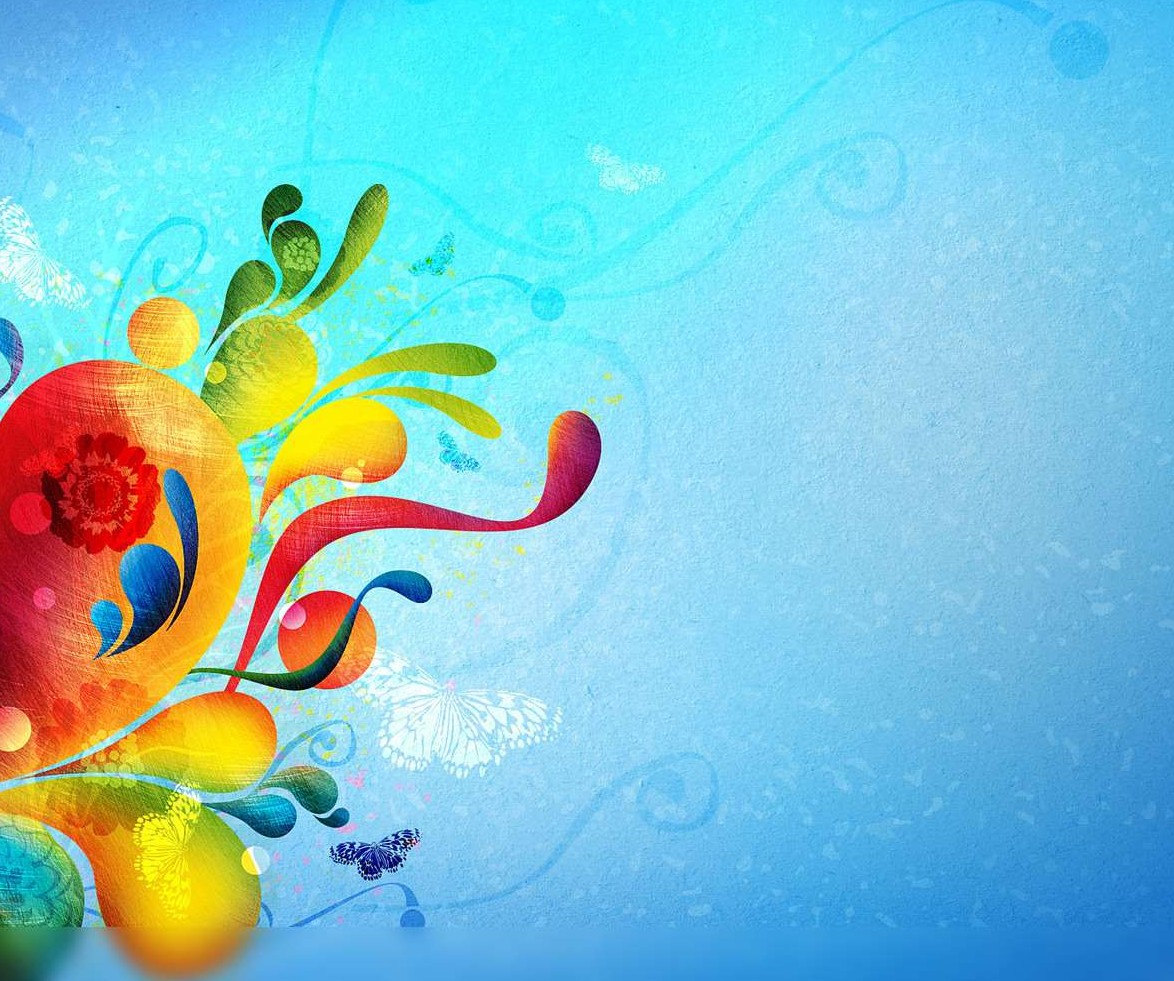 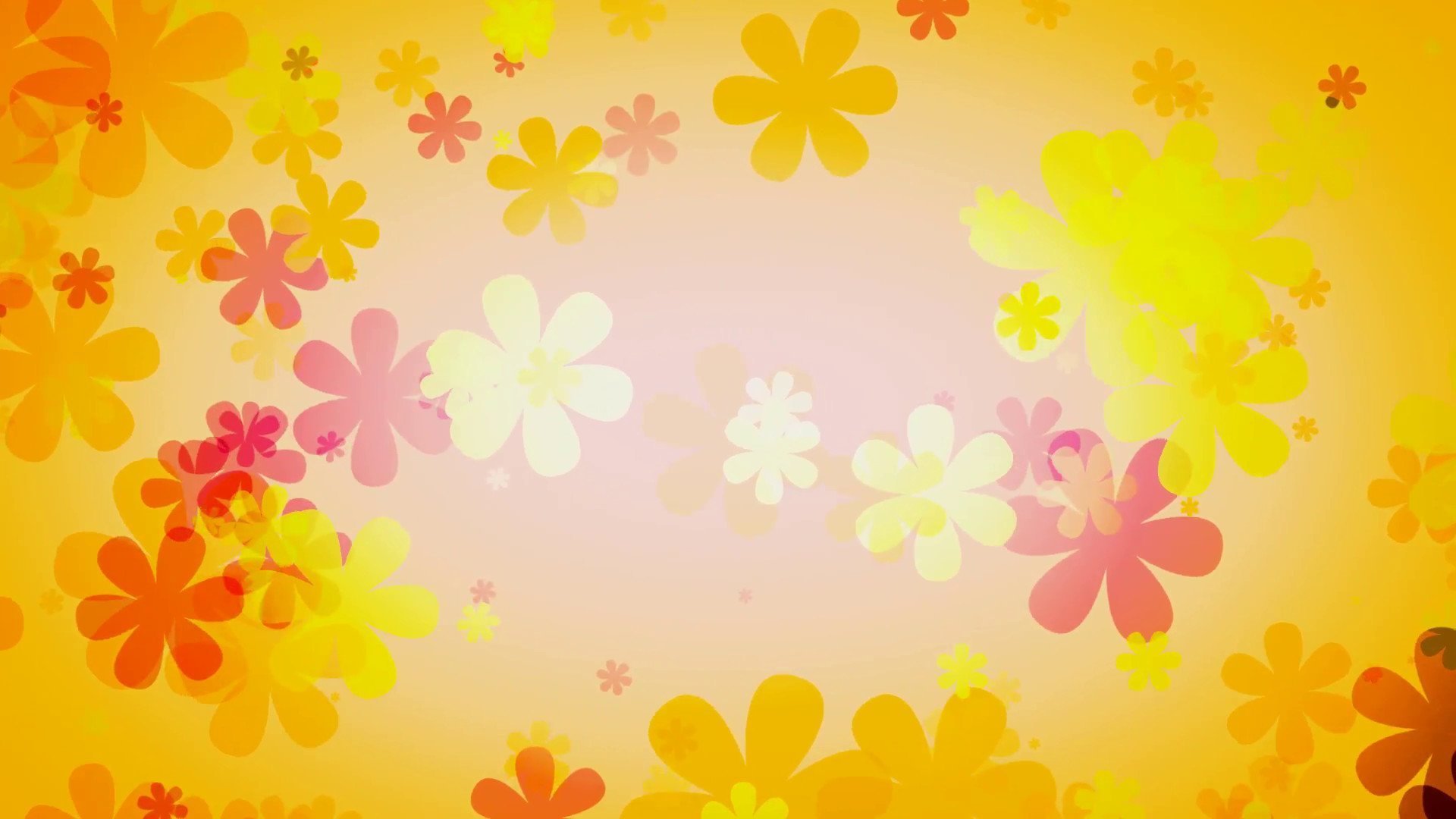 МИНИ-МУЗЕЙ
«РУССКАЯ МАТРЁШКА»
Матрёшка-русская красавица
В нарядах чудных хороша! 
Хранит секрет и улыбается
В её разгадке - русская душа!
Музыкальный руководитель:
Толмачева Валентина Николаевна
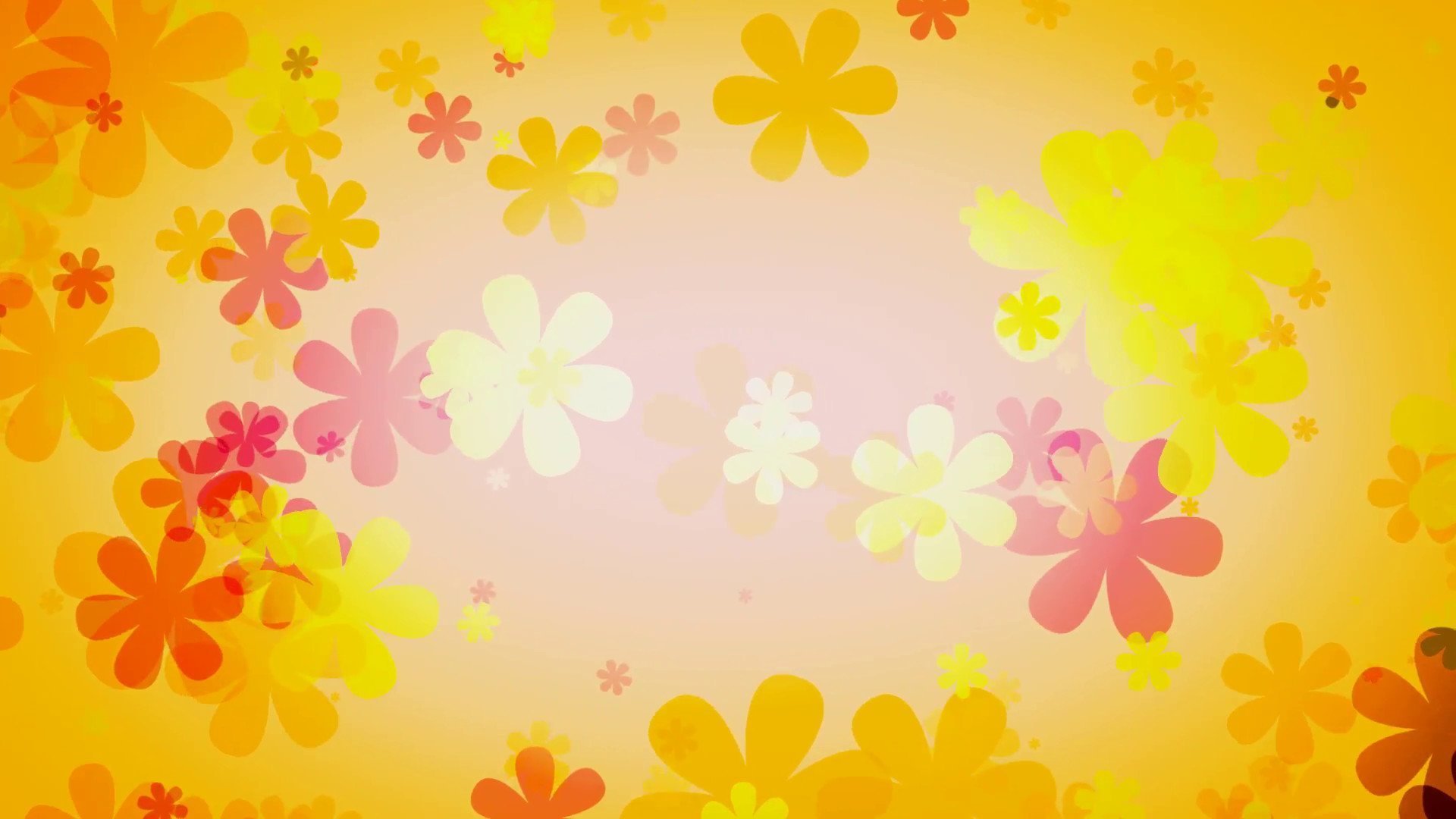 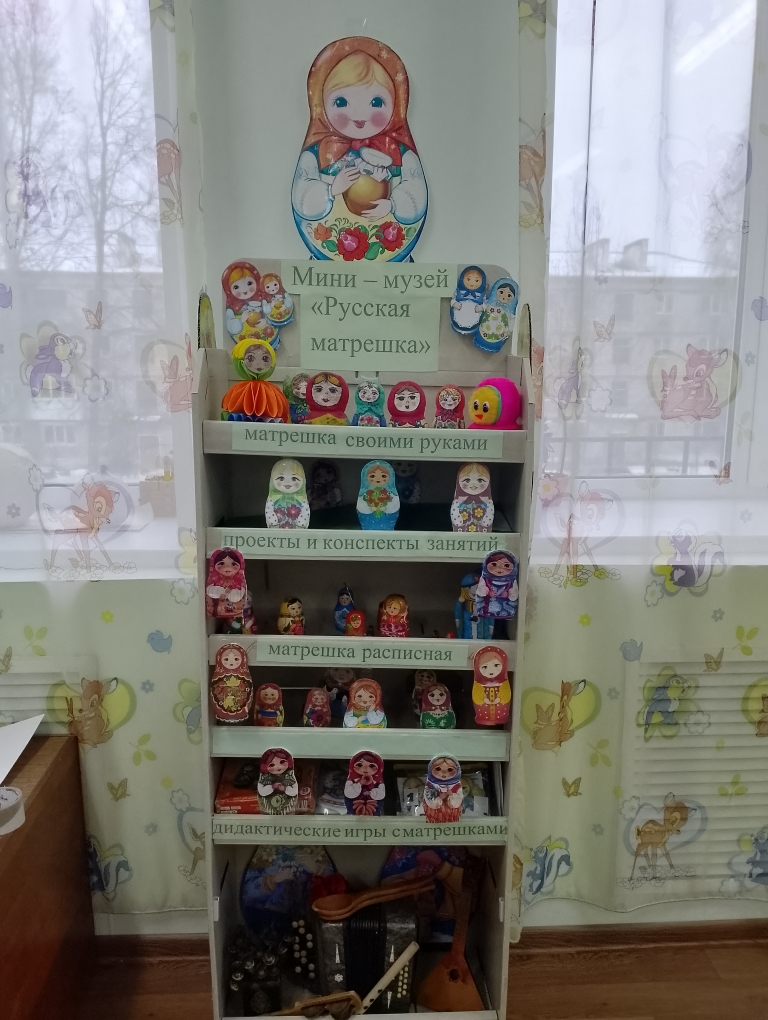 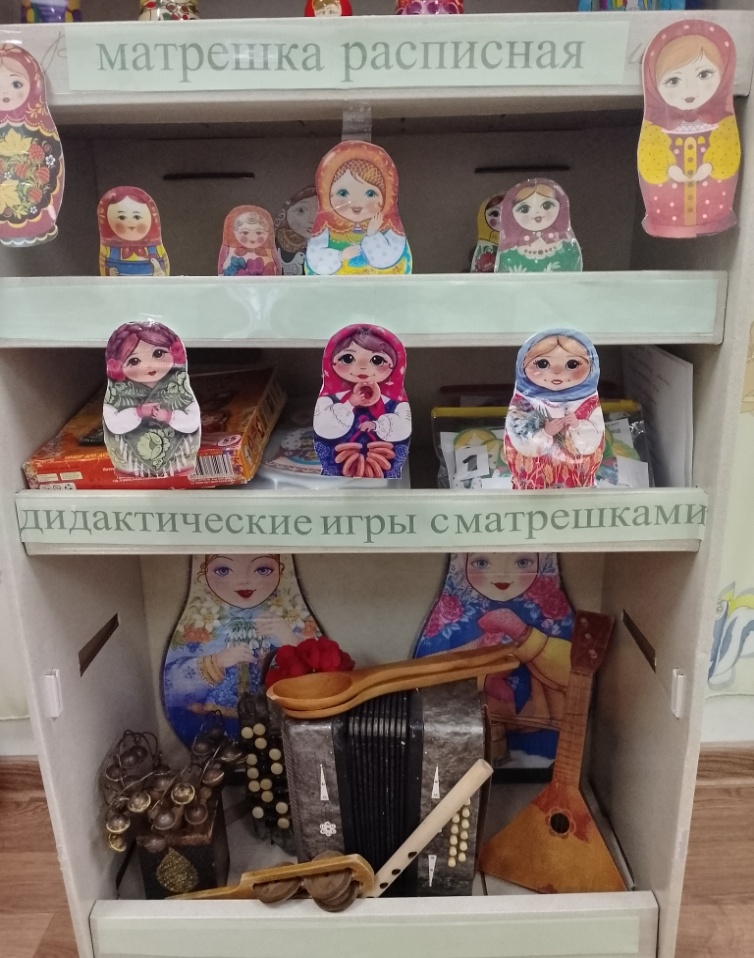 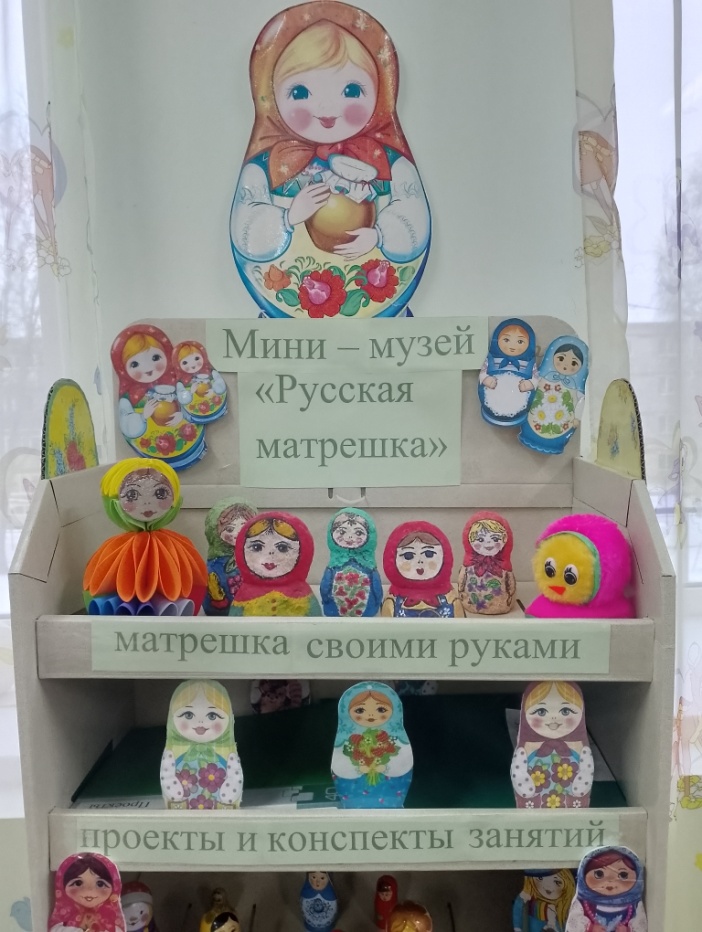 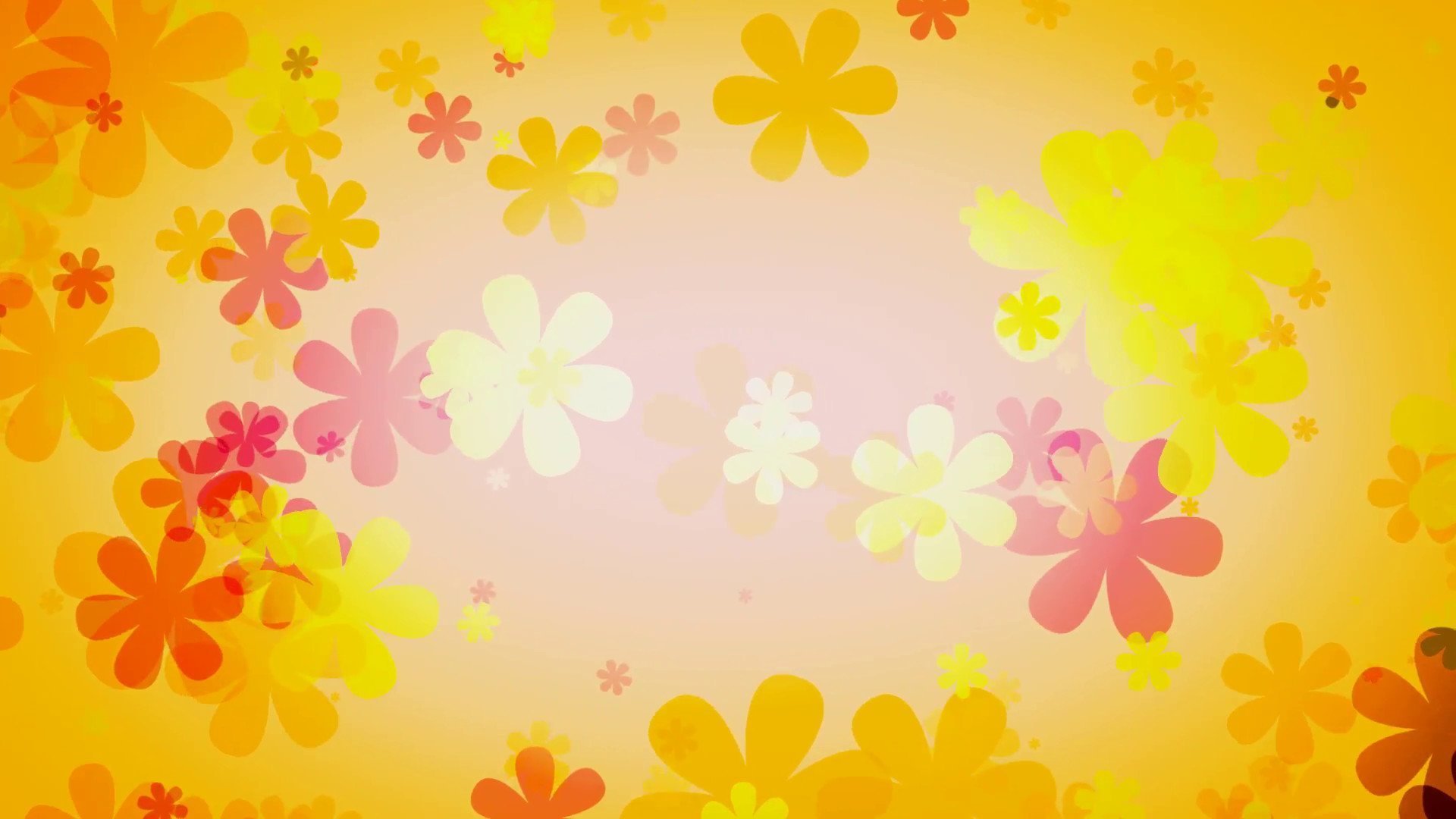 Актуальность:
Матрёшка считается                                      
традиционным русским
сувениром, самым
популярным среди россиян и                        
иностранных гостей,
но далеко не каждый знает 
историю возникновения                           
матрешки.
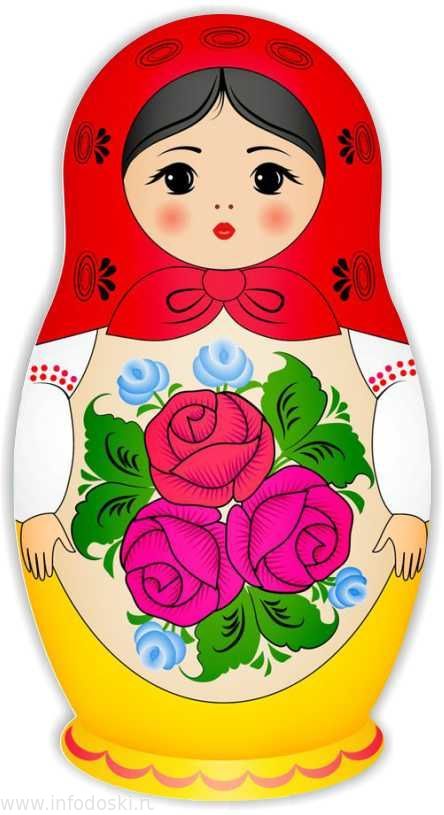 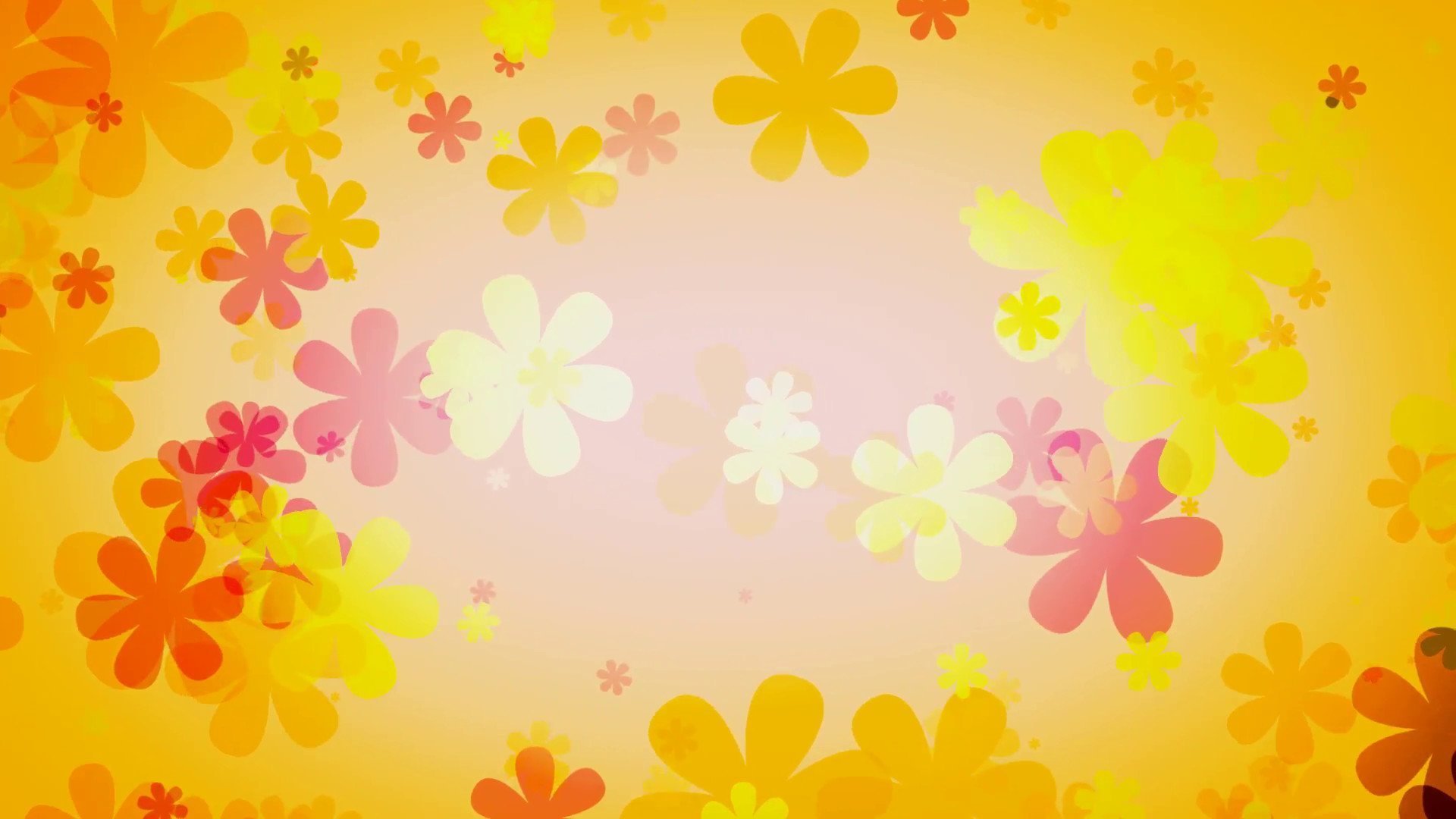 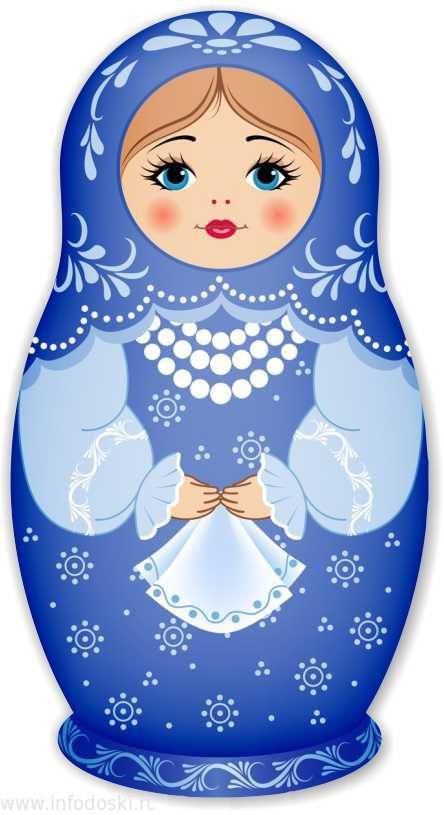 Цель :
      воспитание интереса к истории России, народному творчеству на примере русской
      национальной игрушки.
Задачи :

       познакомить с историей возникновения, видами, особенностями росписи русской матрешки;
      выяснить географию и особенности
      национального сувенира;
      развивать творческие способности, наблюдательность,
       воспитывать интерес к истории и          культуре России;
оформить мини – музей «Русская матрёшка»
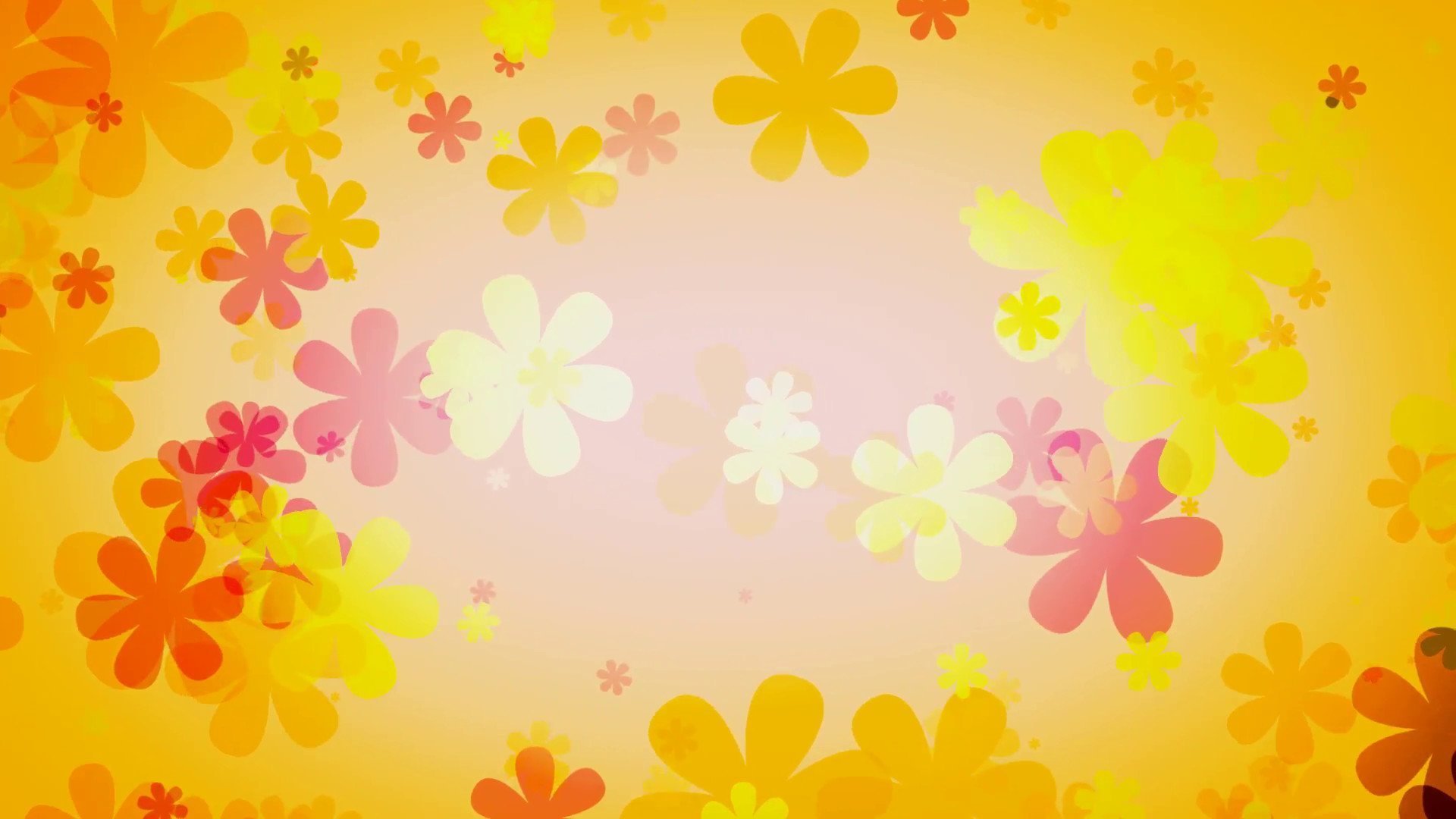 Задачи работы мини-музея
1. Обогащение предметно-развивающей среды группы.
2 .Формирование у дошкольников представления о музее.
Расширение познавательных способностей, активности и деятельности.
Развитие творческого и логического мышления, воображения.
5 .Сплочение коллектива родителей, педагогов и детей  при организации мини - музея.
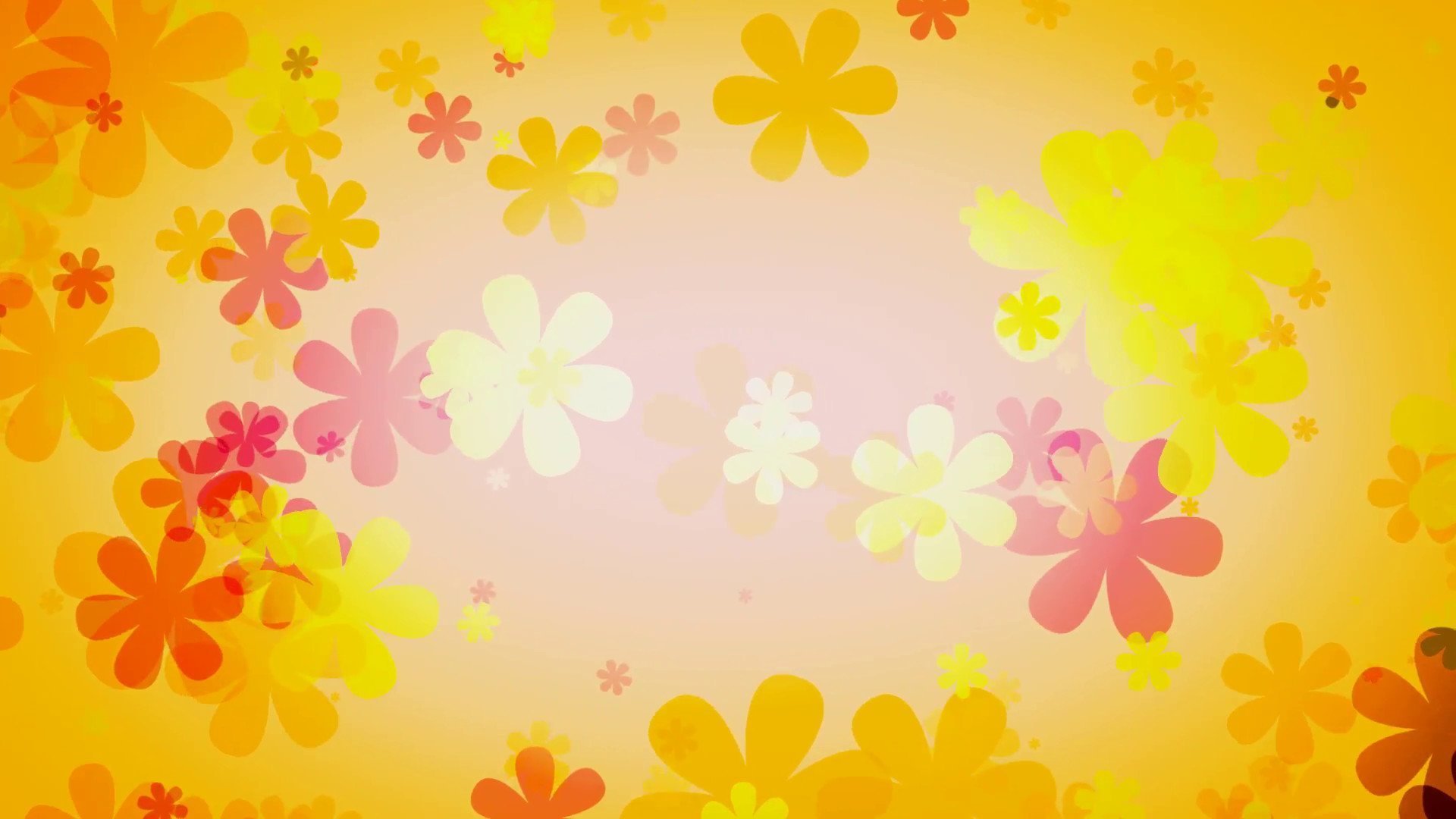 Виды деятельности:
Знакомство с народными игрушками (матрешки,
свистулька, кукла, колокольчик, деревянные игрушки и т.д.)
Знакомство с историей возникновения матрешки.
Виды матрешек.
Дидактические игры.
Чтение и заучивание стихов о матрешке.
Игры с матрешками.
Разучивание песен, хороводов и танцев.
Рисование простейших элементов росписи матрешки.
Изготовление матрешек из различных материалов (картон, глина, ткань и т.д.)
Выставка семейных матрешек.
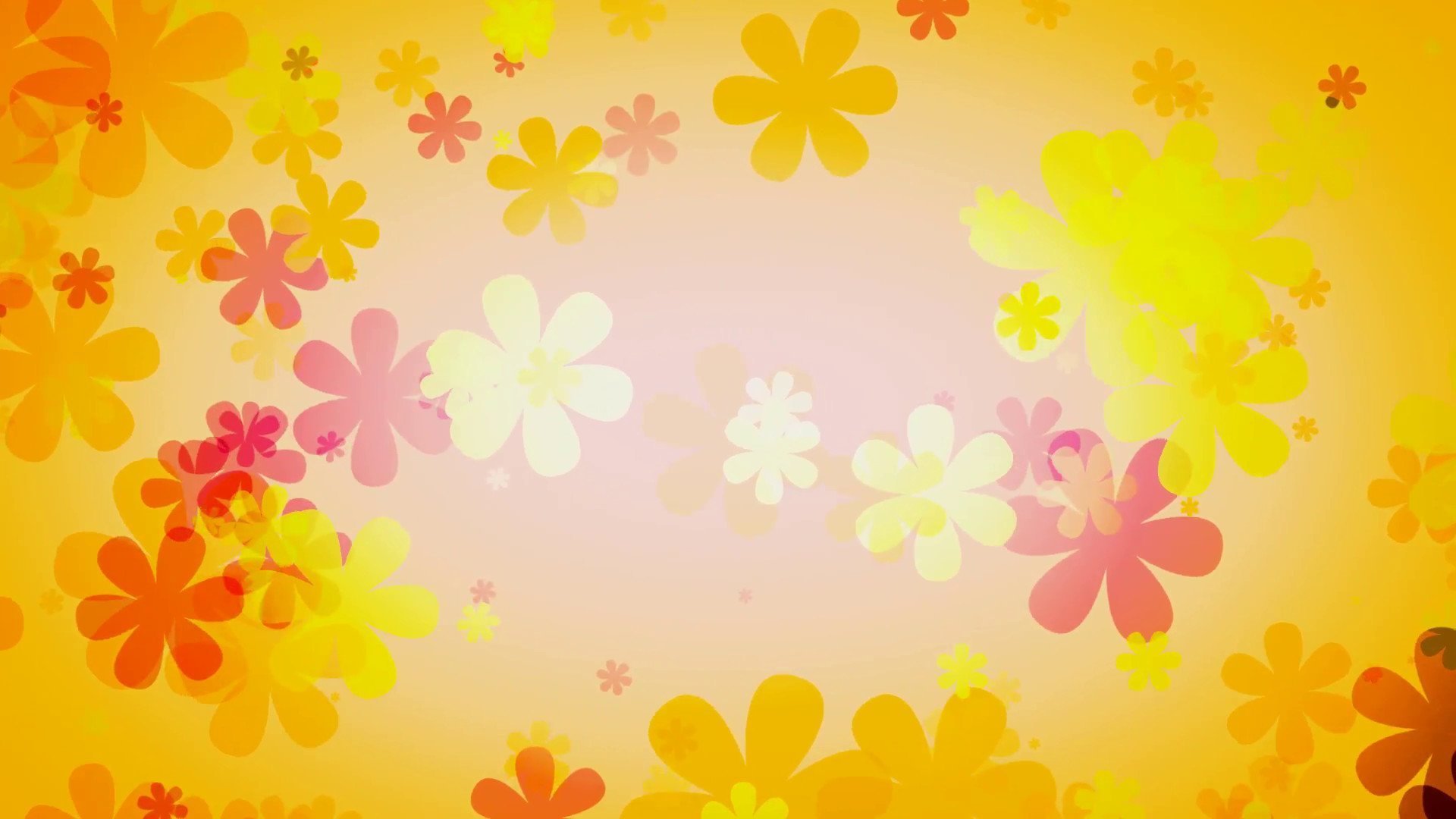 Содержание экспозиции
Матрёшки традиционные . 
Матрёшки авторской работы. 
Художественная литература.
Матрёшки, изготовленные руками детей. 
Проекты и конспекты занятий
Дидактические игры с матрешками.
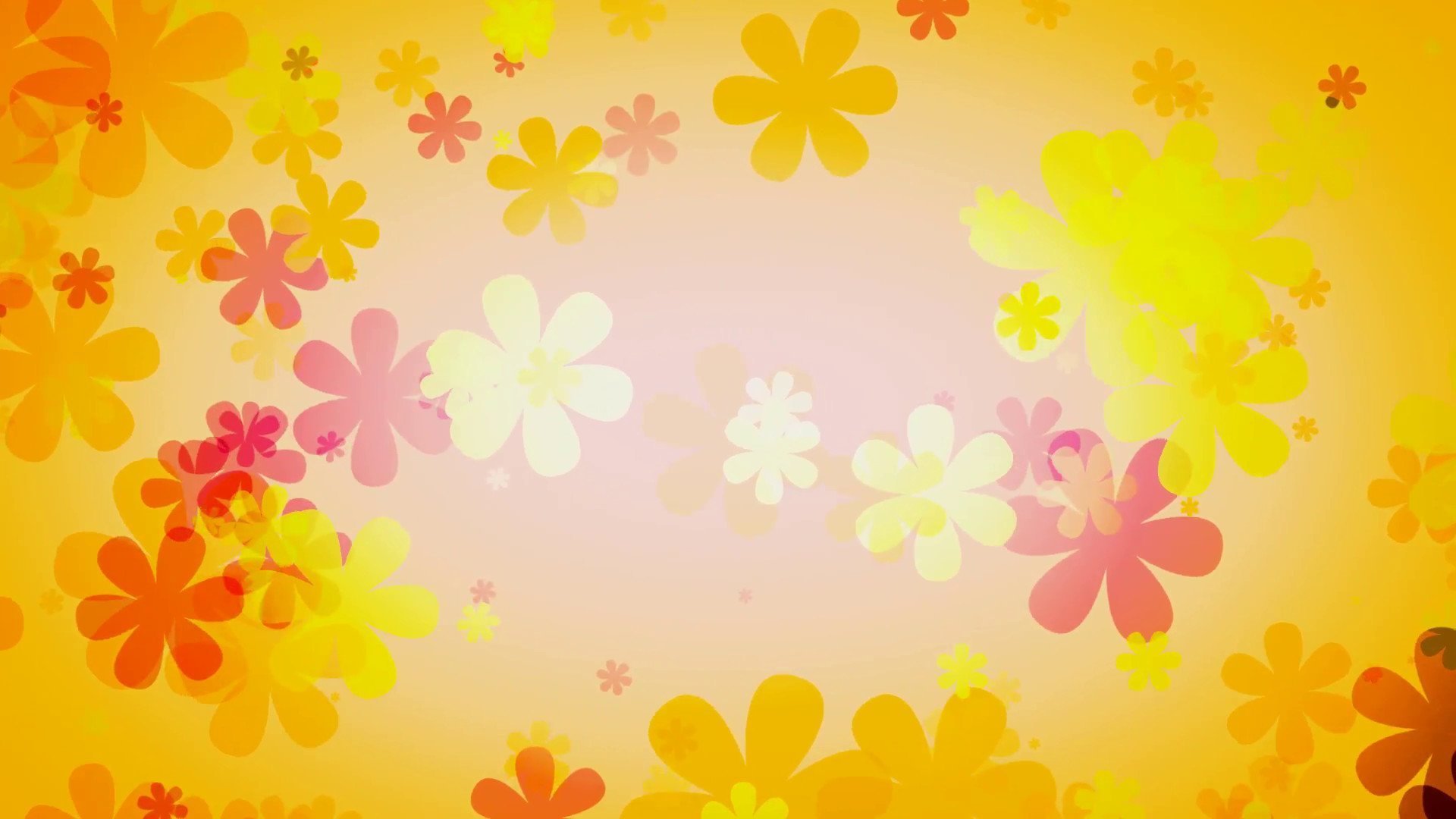 В мини-музее организуются:
Тематические выставки, выставки экспонатов,
предметов декоративно – прикладного творчества,
иллюстраций, предметов быта, и т. д.
 
Познавательные игры - занятия по ознакомлению с народным декоративно-прикладным искусством, театрализованные игры с авторскими матрёшками по сказкам, художественное творчество детей               (рисование, аппликация).
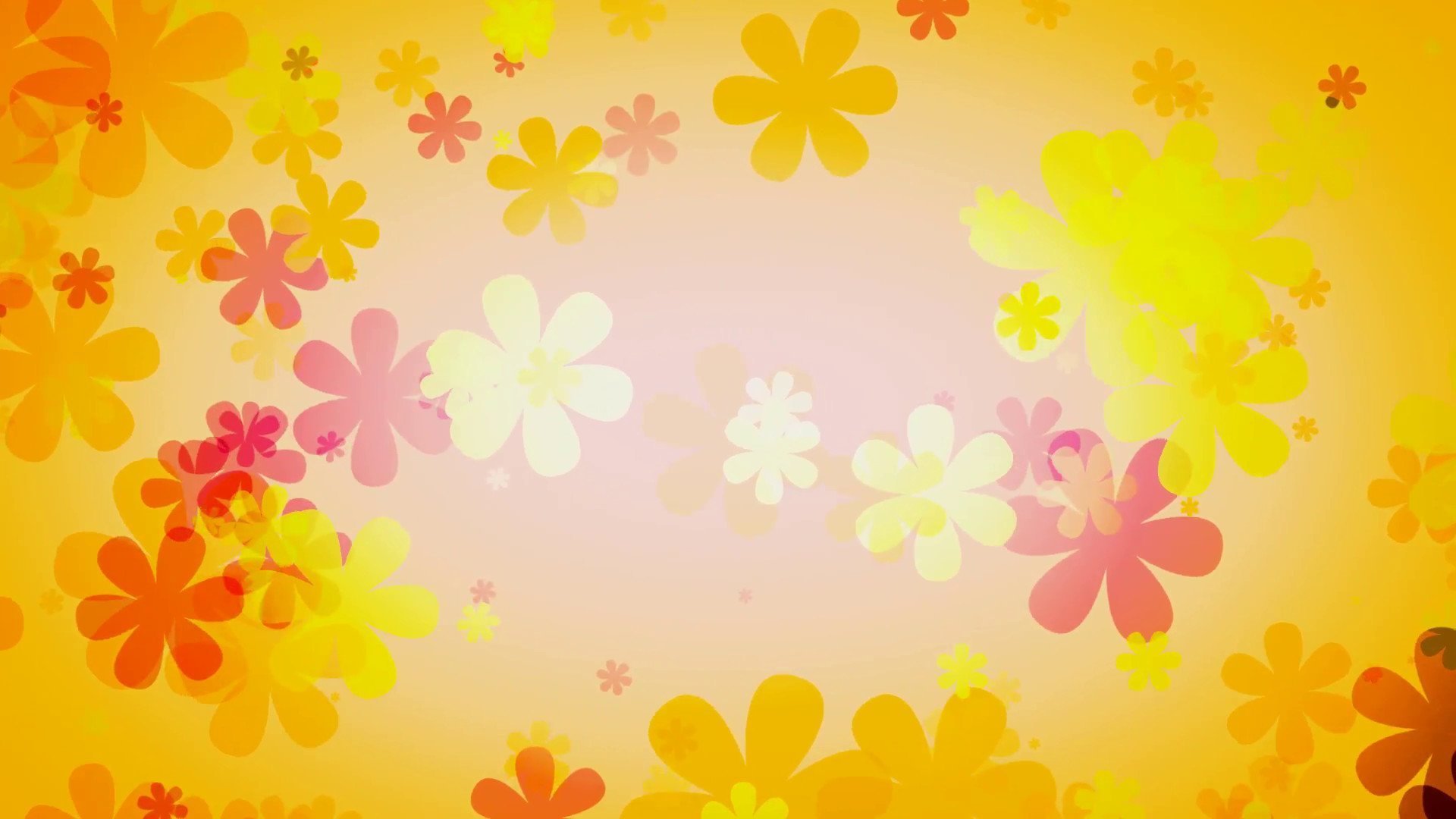 В основу решения этих задач положены следующие принципы:
	принцип доступности	(учета возрастных особенностей дошкольников);
	принцип индивидуального подхода (опоры на интерес ребёнка);
	принцип осуществления взаимодействия воспитателя с детьми при руководящей роли взрослого;
принцип наглядности;
принцип последовательности;
принцип сотрудничества и взаимоуважения.
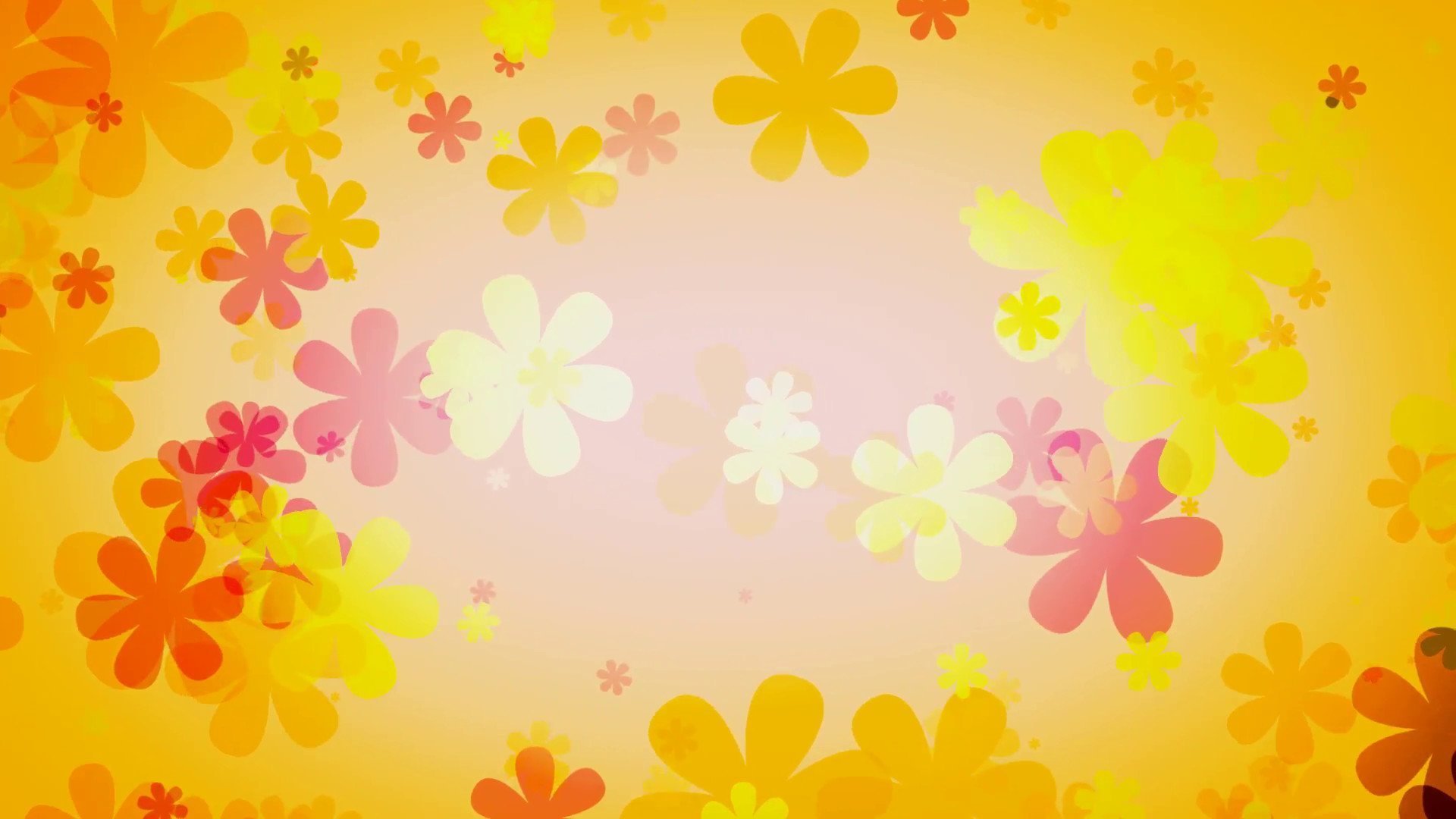 Интеграция образовательных областей.
«Художественное творчество»
(рисование, аппликация, ручной труд)–организация выставок
детских работ в мини-музее;
«Познание»
организация игр - занятий по ознакомлению с окружающим;
«Социализация»
организация экскурсий по введению детей в мир	исторического
наследия;
«Коммуникация»
проведение игр-забав, подвижных игр; разучивание считалок, загадок, потешек, закличек, пословиц, поговорок; беседы, чтение художественной литературы, драматизации литературных
произведений
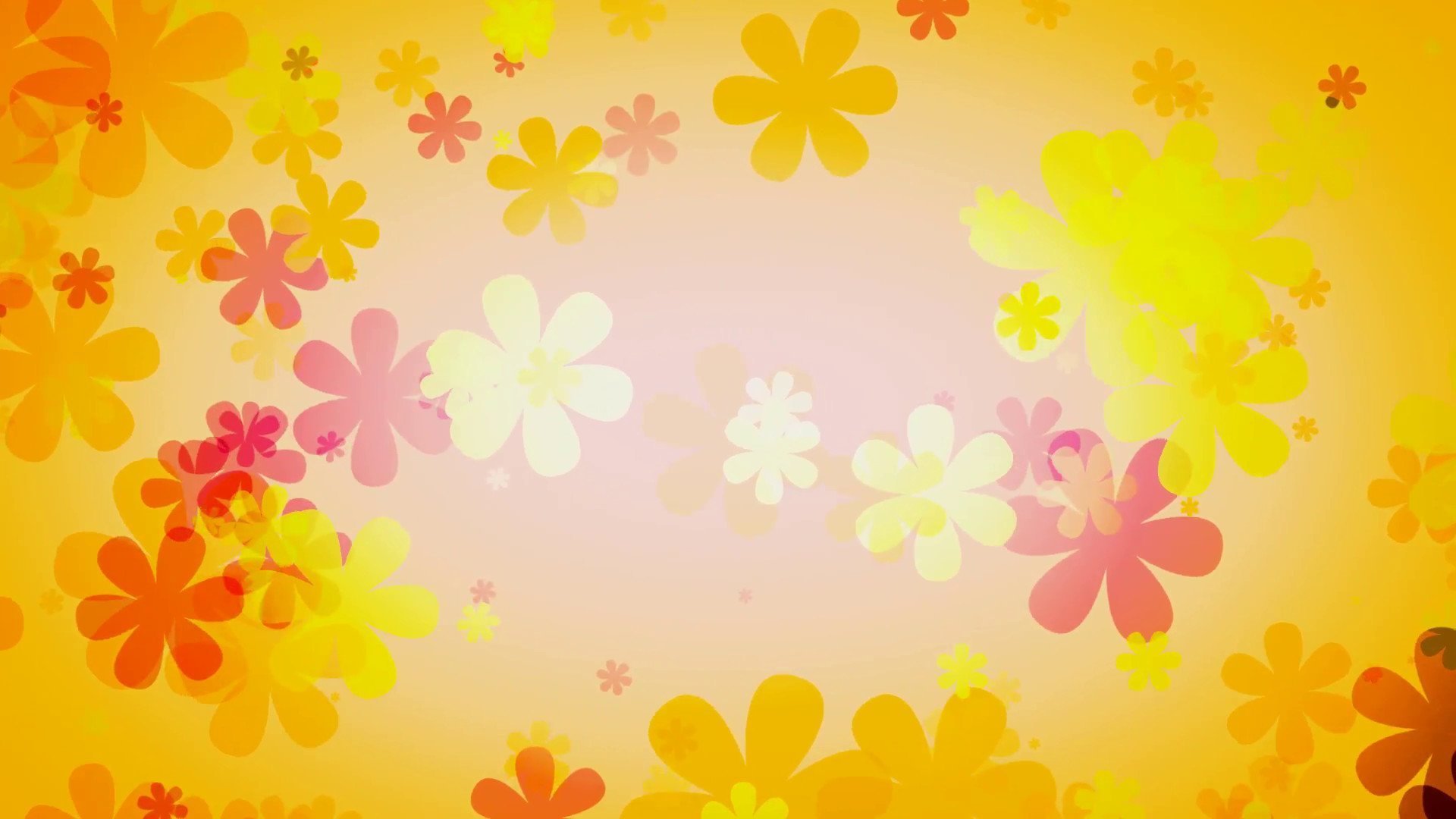 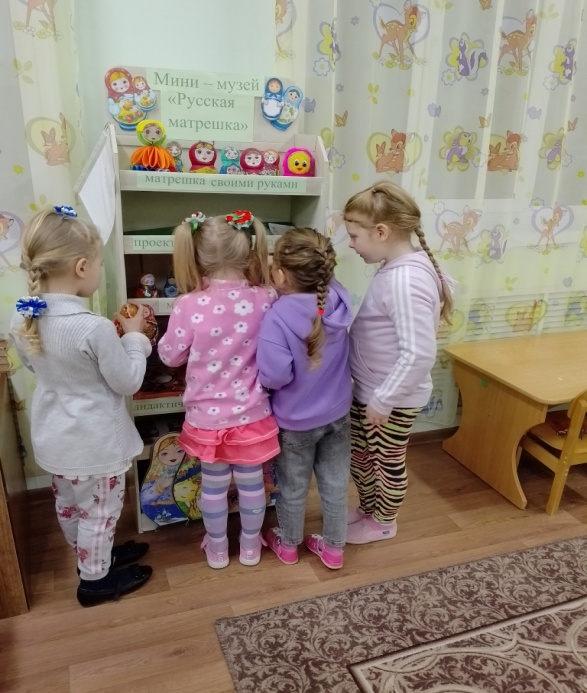 К нам гости пришли
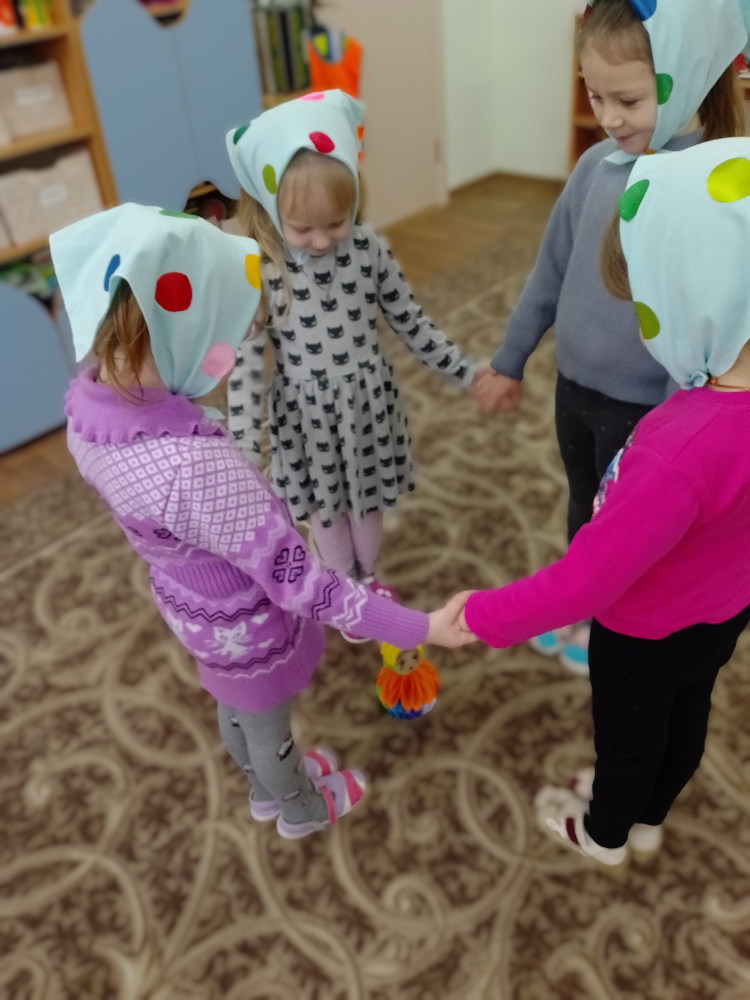 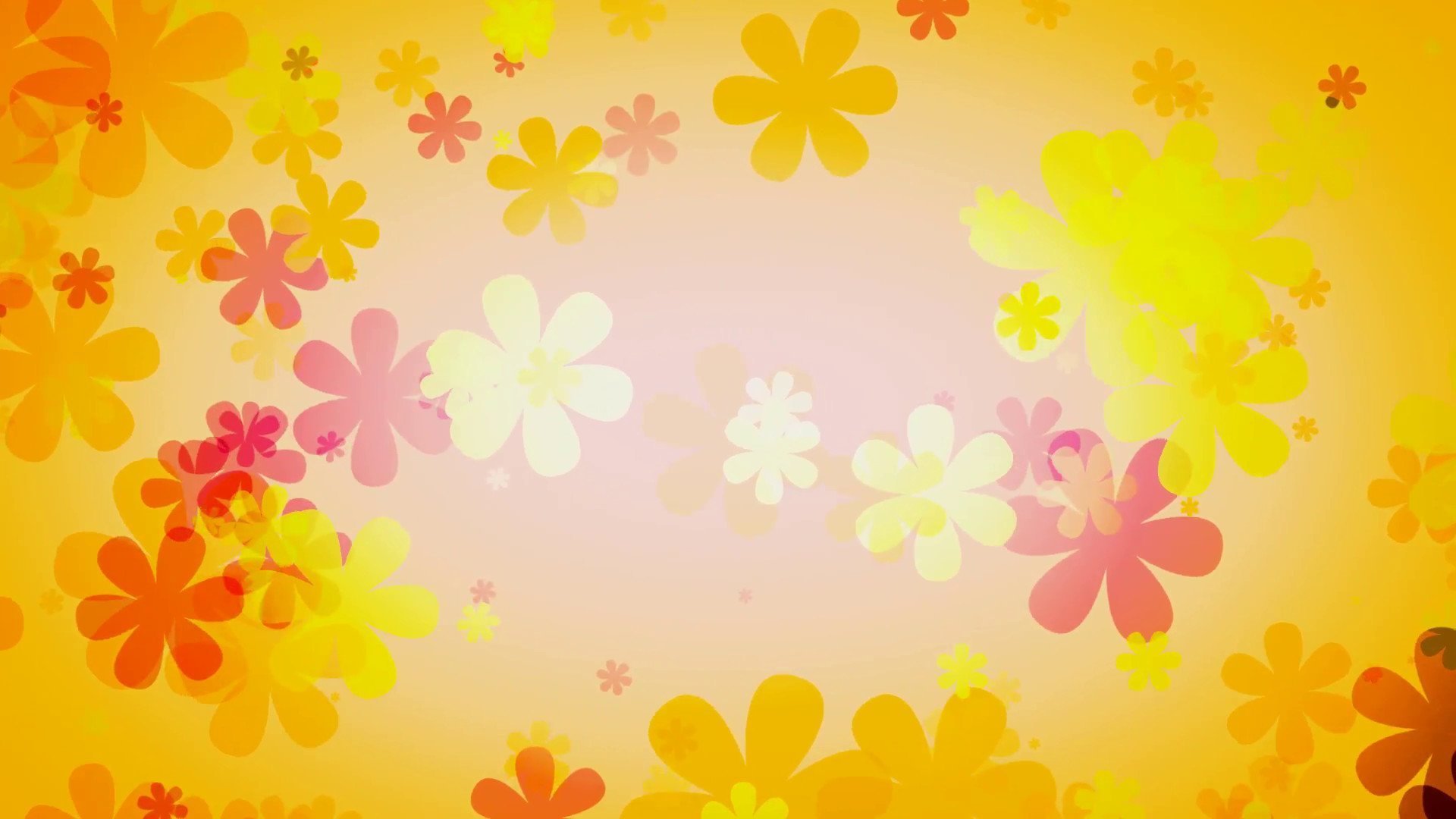 Дидактические игры с
 
           матрешками
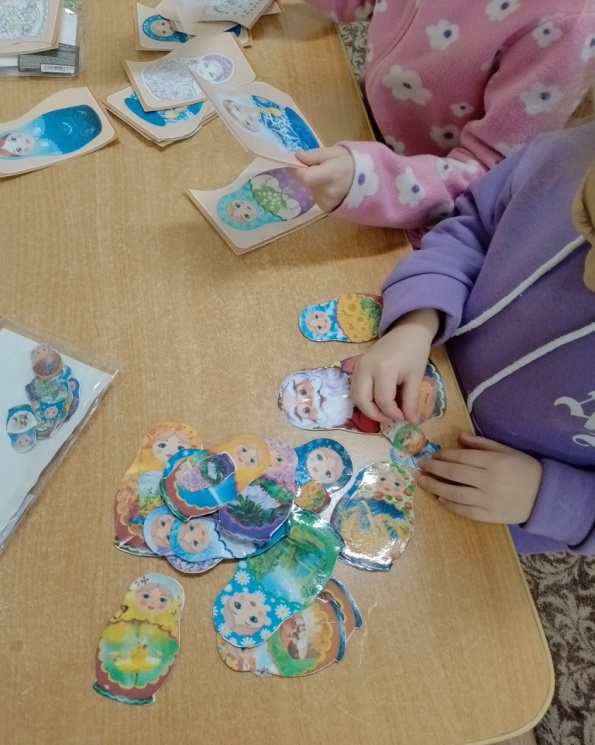 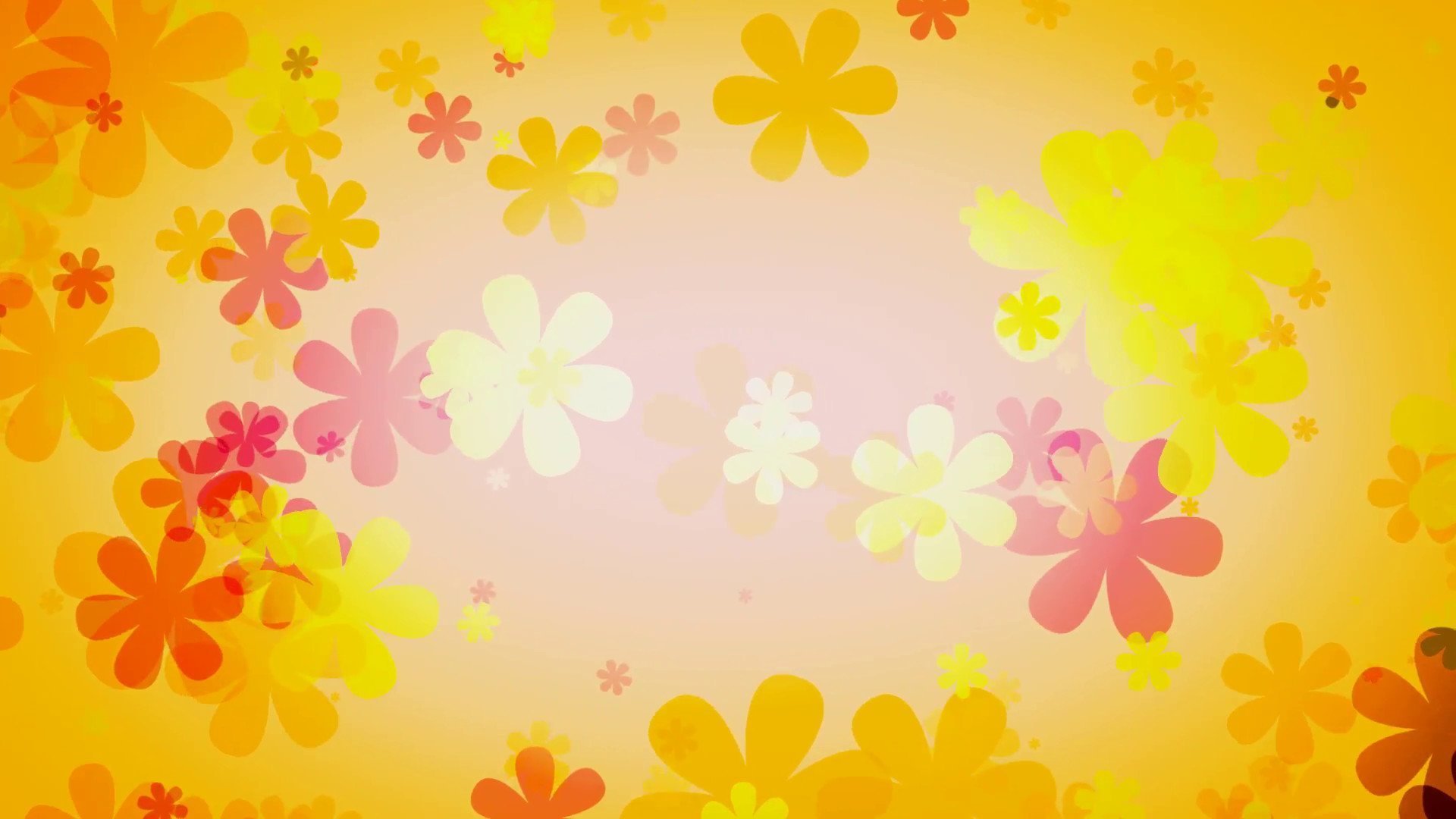 Творческая мастерская
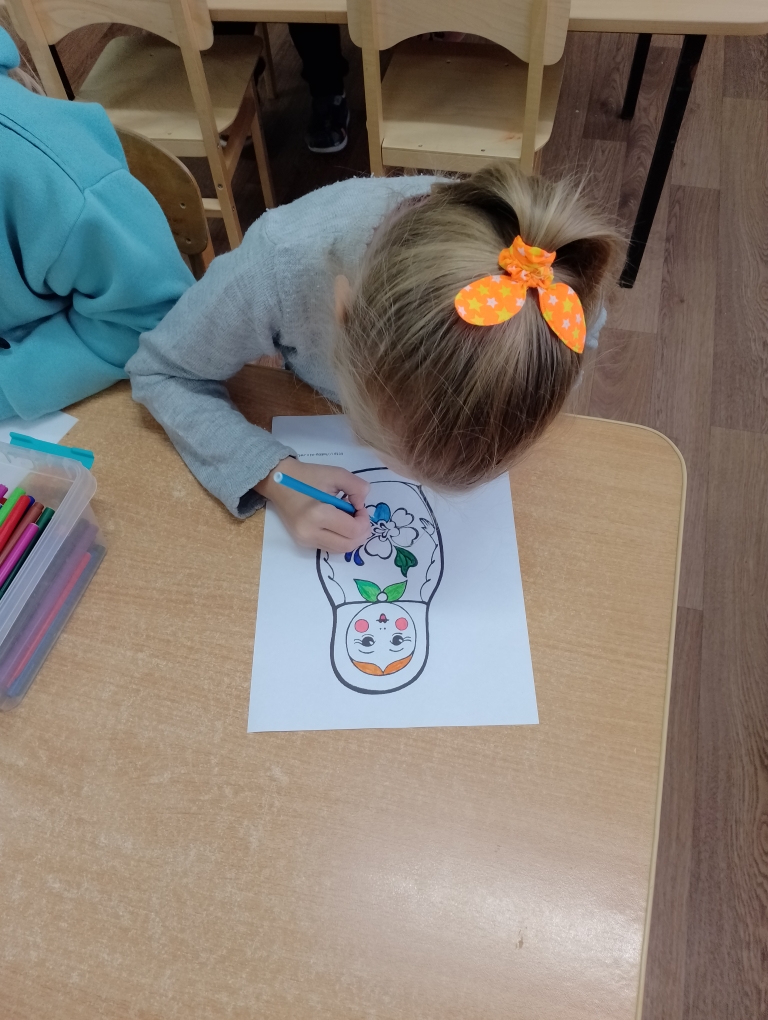 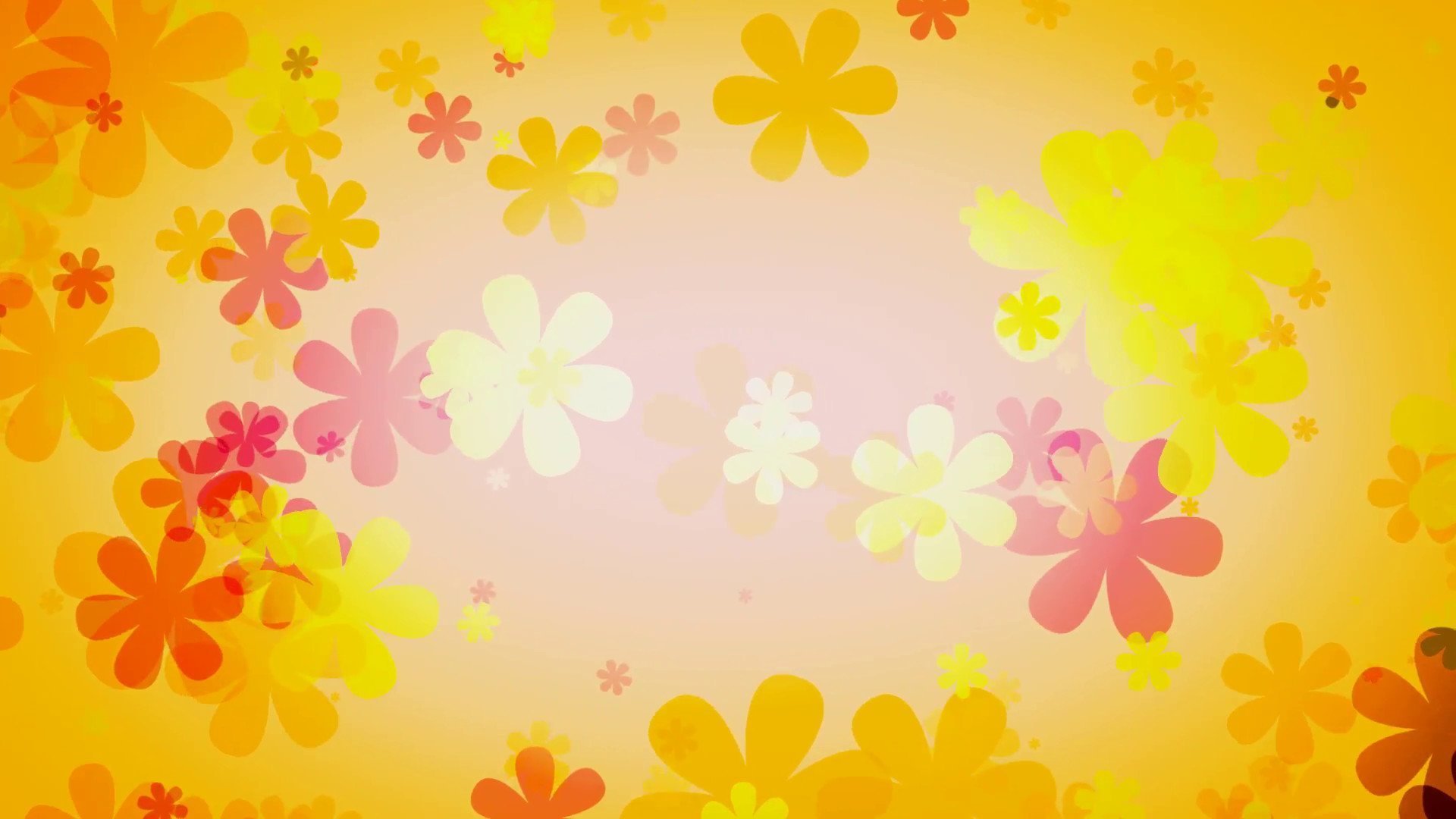 Любим мы с матрешками плясать, а еще на дудочке играть.
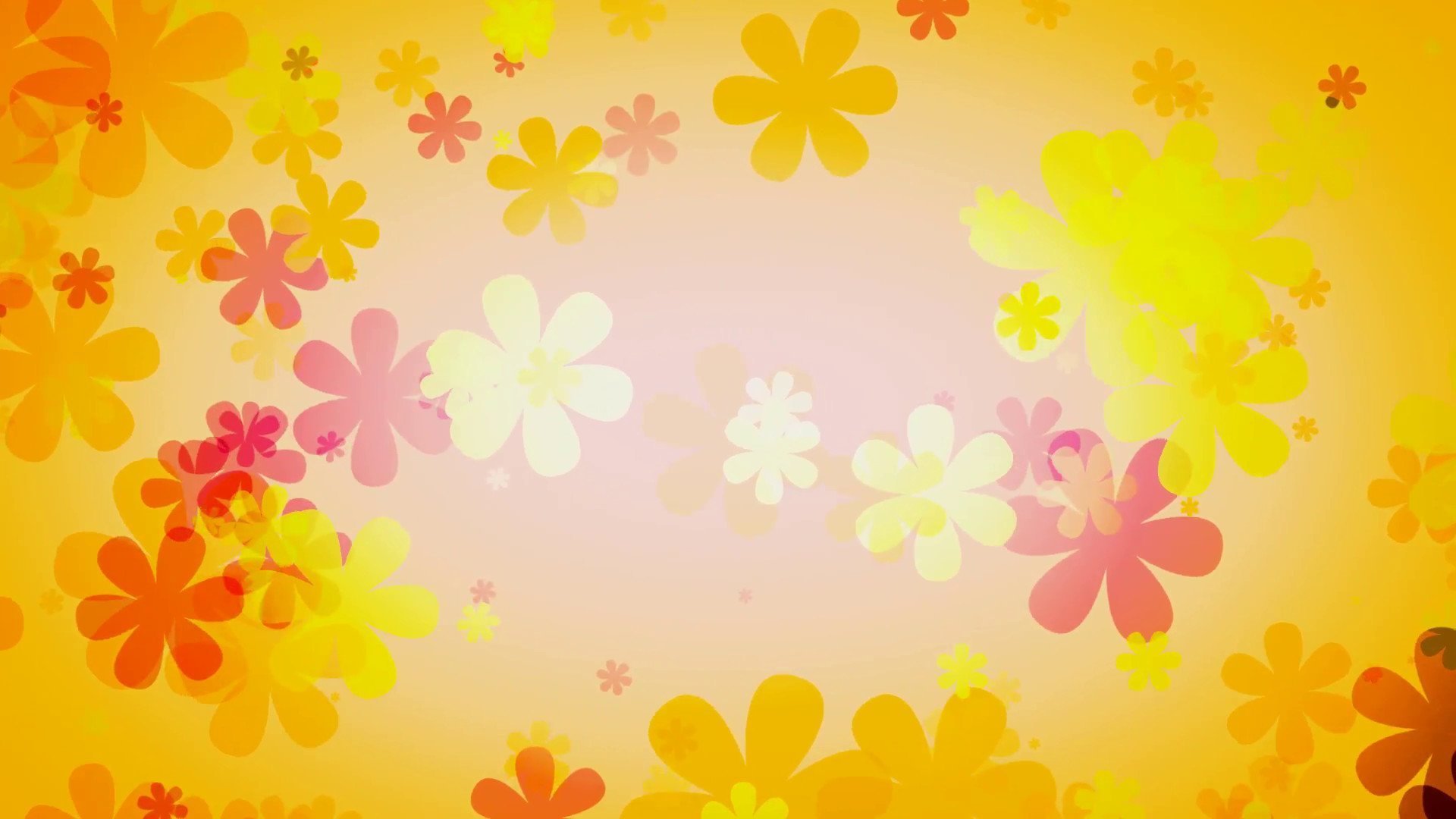 А как любят малыши с матрешками играть!
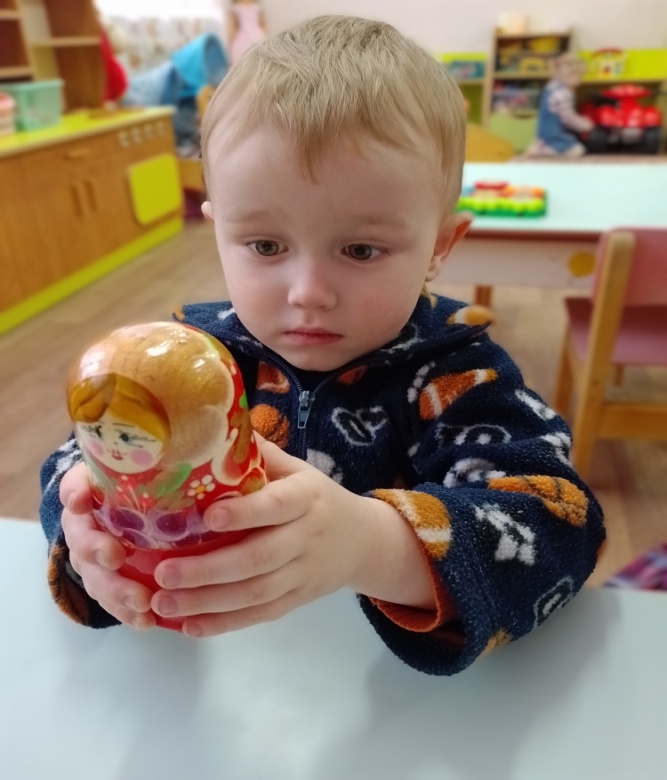 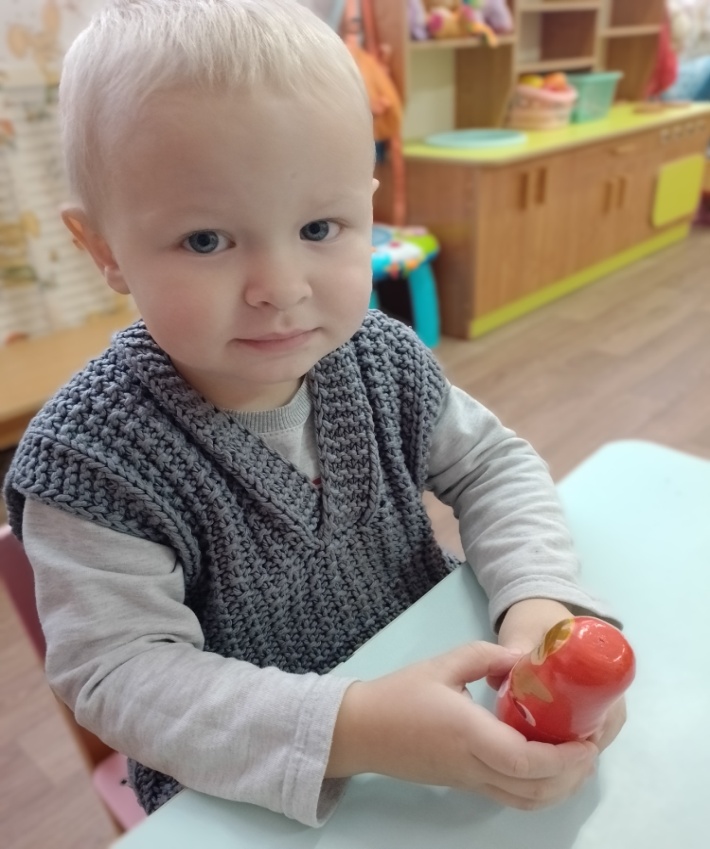 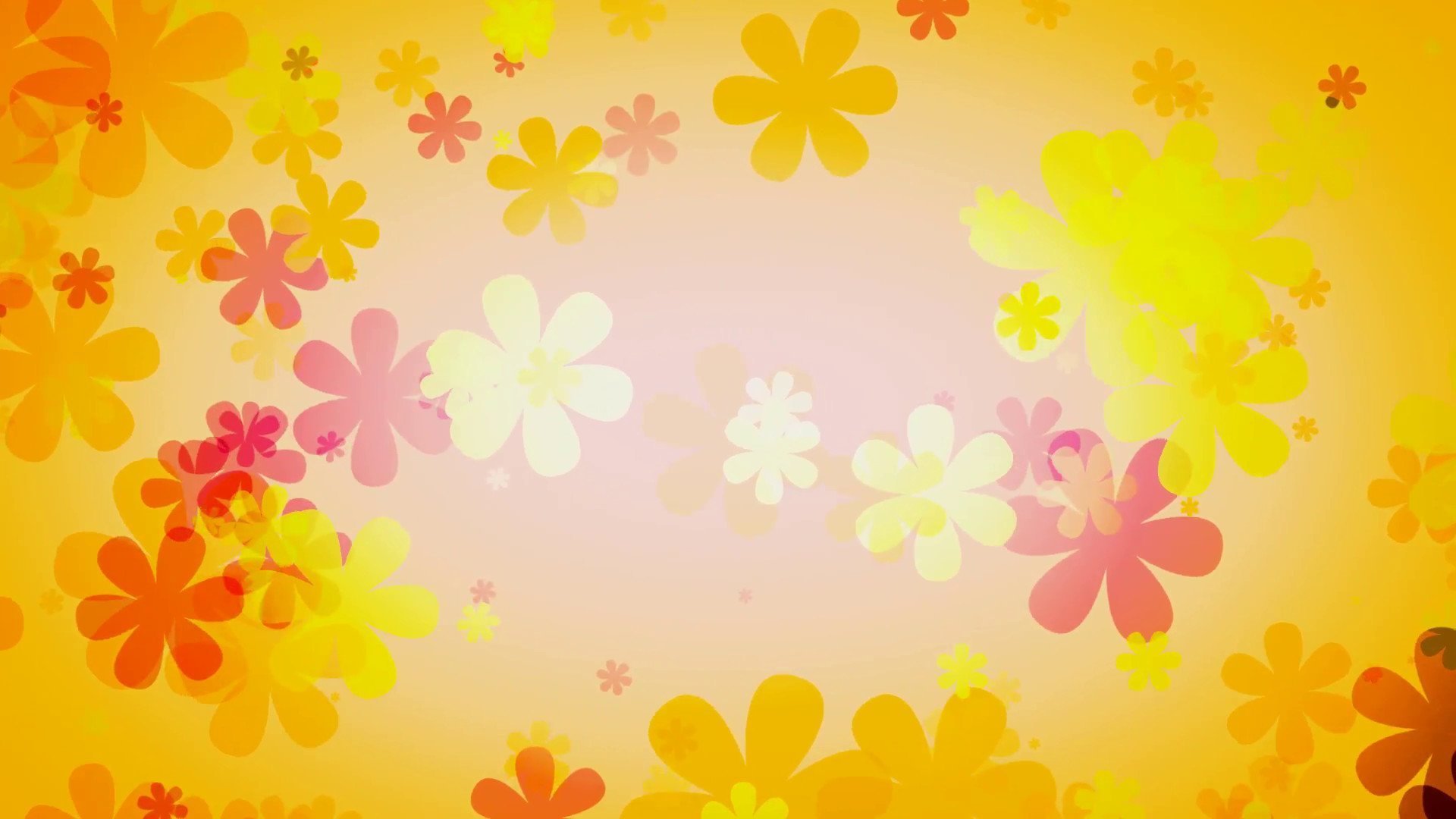 Спасибо за внимание